Travail de cloche
Translate into French: It is necessary that Lebron James drinks green Gatorade.
Francois-Marie Arouet (1694 – 1778) known as Voltaire, was a writer, historian and philosopher of the French Enlightenment known for his advocacy of freedom of speech, freedom of religion, and separation of church and state.
Bonjour!
vendredi, le huit mars
Vendredi, vendredi
Rah, rah, rah!
Vendredi, vendredi
On-y va
Qu’est-ce que c’est?
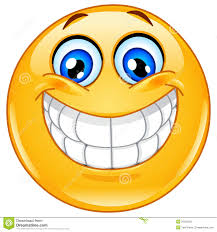 C’est mon sourire du subjontif
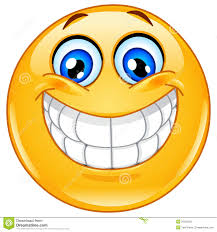 avoir	    être	        faire	   aller	      savoir             pouvoir

que je			aie	   sois	       fasse	  aille	       sache	       puisse
que tu		aies	   sois	       fasses	  ailles	       saches           puisses
qu’il / elle		ait	  soit	       fasse	  aille	       sache             puisses
que nous		ayons	  soyons    fassions	  allions     sachions        puissions
que vous		ayez	  soyez      fassiez	  alliez        sachiez          puissiez
qu’ils / elles		aient 	  soient     fassent	  aillent      sachent         puissent
la croyance
le doute
Je pense que tu fais la vaisselle chez toi.
Je crois que tu fais la vaisselle chez toi.
Je doute que tu fasses la vaisselle chez toi.
Je ne pense pas que tu fasses la vaisselle chez toi
Je ne crois pas que tu fasses la vaisselle chez toi.
Je ne doute pas que tu fais la vaisselle chez toi.
Verbs and expressions of emotion or feeling - fear, happiness, anger, regret, surprise, or any other sentiments - require the subjunctive.

Bob et Carol sont tristes que Ted et Alice soient malades.
Nous sommes heureuses que Les Castors Affamés fassent leurs devoirs.
Robert est content que j’aie la plus belle vache du monde.
Justin est triste que _________________.
Mme Forrestier est furieux que _______________.
______________________ que Suzanne soit espionne.
______________________ que Justin ait un diplôme en chimie.
Mes ami(e)s sont désolé(e)s que j’aille _______________________.
Justin est triste de _________________.
Mme Forrestier est furieux de _______________.
______________________ que Suzanne est espionne.
______________________ que Justin a un diplôme en la chimie.
Mes ami(e)s sont_____________________ que je vais _______________________.
Devoirs
Billet de sortie
Translate into French: I doubt that we can sing La Marseillaise, but I believe that we can sing God Save the Queen.